EPOQUE ROMANTIQUE
Survol historique
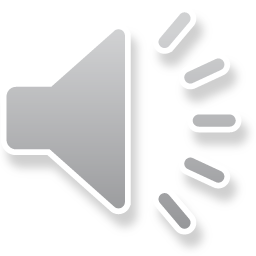 BON VOYAGE!
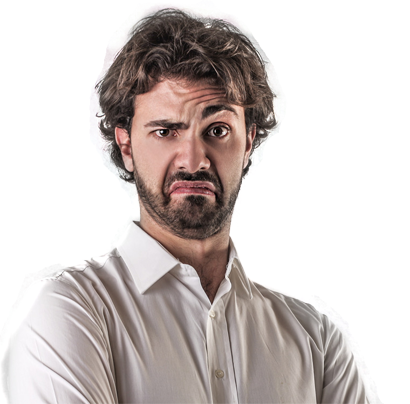 CONTEXTE HISTORIQUE
Mouvement de révolte face aux théories rationnelles des Lumières
Issu du Sturm und Drang
1789: la révolution française est un déclencheur
« Le romantisme c’est le cœur et la passion, l’irrationnel et l’imaginaire, le désordre et l’exaltation, la couleur et la touche… »
ESTHETIQUE ET LANGAGE
Place de l’Homme dans la société
Expression des sentiments, thématiques nouvelles
Evolution de la place du musicien créateur vers la fonction d’artiste à part entière
«Perfectionnements» instrumentaux
Evolution des genres et développement des formes
Enrichissement du langage harmonique
Place de l’Homme dans la société
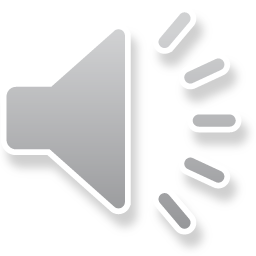 La période romantique est l’occasion d’une profonde remise en question des membres de la société humaine et de leur importance au sein de celle-ci. Il y a une 	volonté d’émancipation et une lutte pour l’abolition des privilèges dus à la naissance.
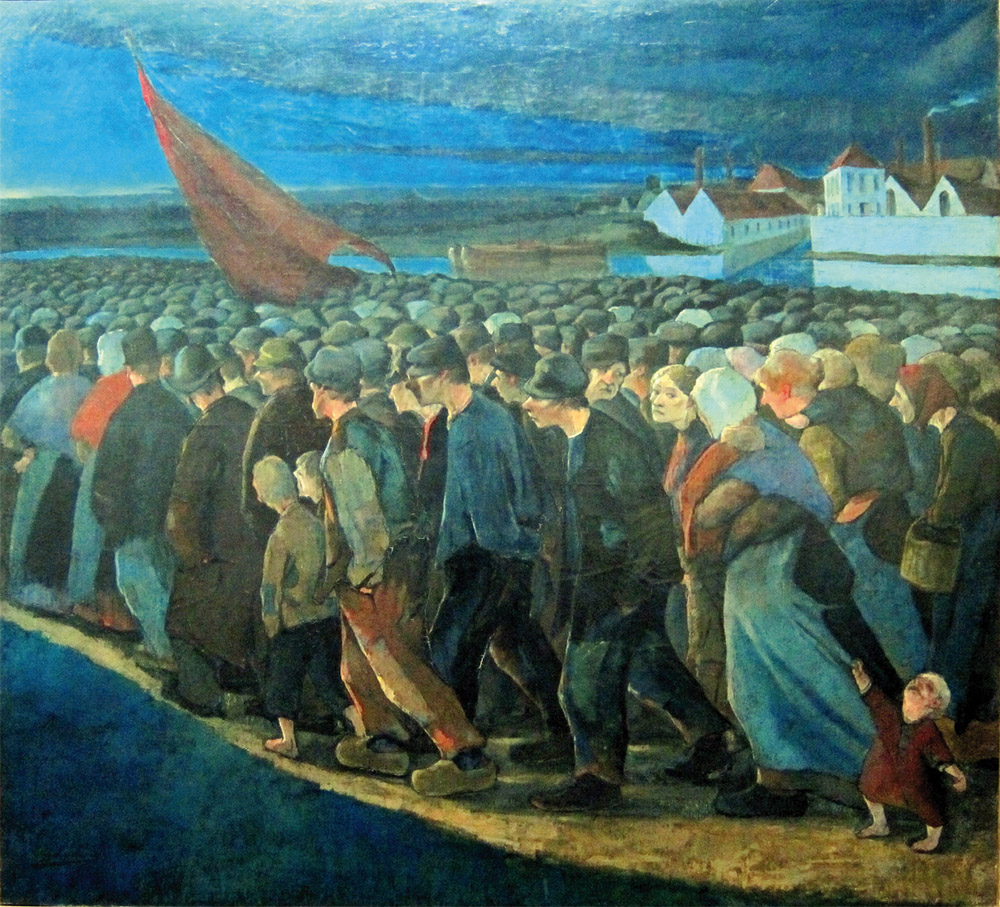 Place de l’Homme dans la société
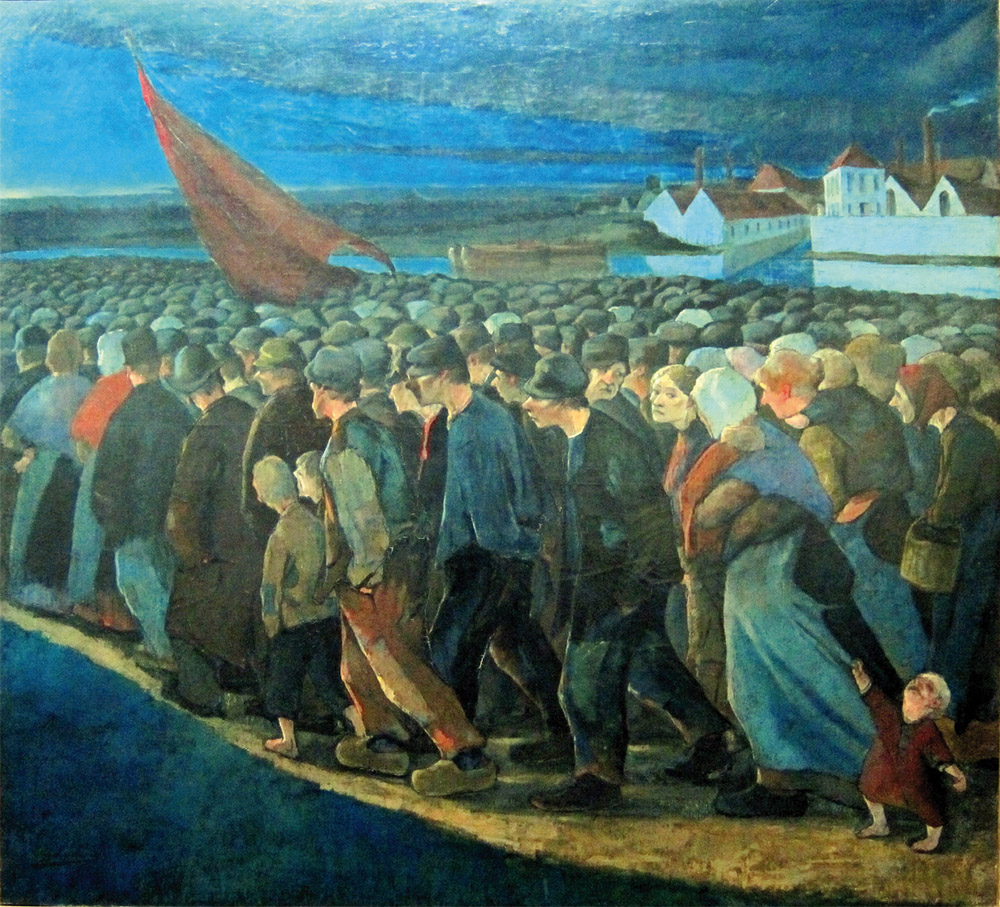 « Prince, ce que vous êtes, vous l’êtes par le hasard de la naissance. Ce que je suis, je le suis par moi.Des princes, il y en a eu et il y en aura encore des milliers. Il n’y a qu’un Beethoven. »
Beethoven au prince Lichnowsky, 1906
Expression des sentiments
Pendant la période romantique, les créateurs franchissent un pas important quant à l’expression des sentiments.
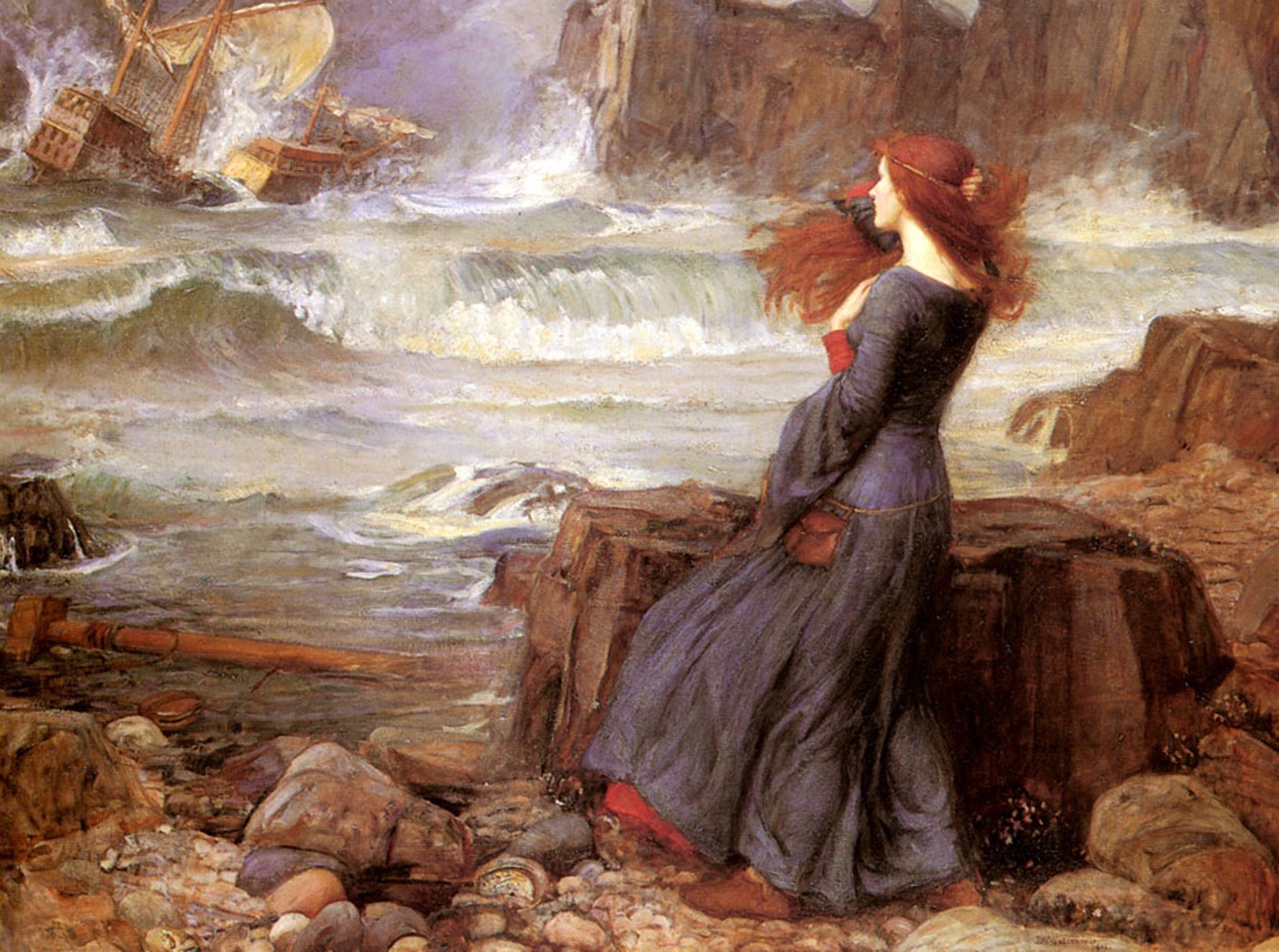 Expression des sentiments
Les thématiques abordées ainsi que les moyens d’expression utilisés deviennent beaucoup plus personnels et directes. La musique instrumentale est tout d’abord le terrain de jeu favori des musiciens romantiques car son abstraction permet une subtilité et une complexité infinies.
« Voudriez-vous bien me prêter vos pistolets pour un
voyage que je me propose de faire ? Adieu. »
Les Souffrances du jeune Werther – J. W. v. Goethe
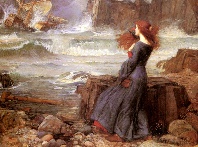 Artisan -> Artiste
Pour la première fois, le XIXe siècle laisse entrer la musique dans les disciplines de premier ordre et ses disciples deviennent donc de véritables artistes avec un statut différent des Classiques. «Compositeur indépendant» est pour le première fois reconnu comme une véritable profession.
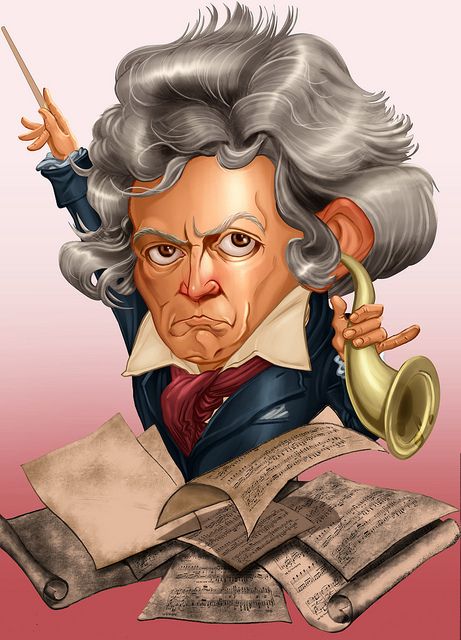 « Le concert de décembre 1808 était payant. On ne connait par les bénéfices exacts que Beethoven en a tiré, mais on sait que le prince Estehazy, commanditaire de la Messe en ut dont des extraits sont joués pendant le concert, lui a fait verser 100 Gülden. Mais il semblerait que ce concert beethovénien ait eu un sens encore plus stratégique, vital même.
En effet, sans aucun enthousiasme, sa vie à Vienne étant devenue trop difficile, Beethoven a fini par se résoudre à accepter un poste de Kapellmeister à la cour de Cassel. Le concert est donc in fine destiné à montrer aux Viennois tout ce qu’ils vont perdre. Réussite absolue en ce domaine : souhaitant retenir Beethoven, le prince Kinsky, le prince Lobkowitz et l’archiduc Rodolphe s’associent et décident de lui verser une rente avec un montant fixé par contrat. Et voilà comment Beethoven a finalement pu rester à Vienne. »
Claude Abromont – France Musique
«Perfectionnements» instrumentaux
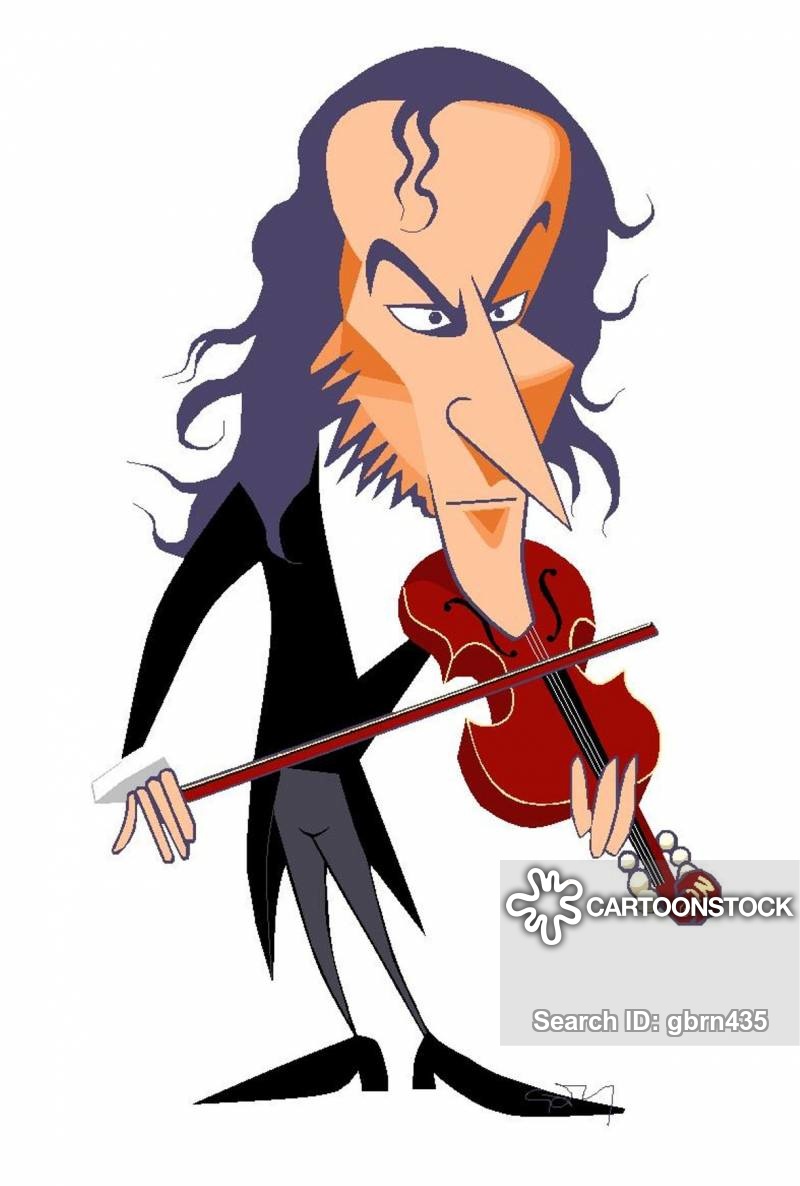 Si chaque époque connaît ses grandes révolutions stylistiques et instrumentales, la période romantique voit l’apogée des compositeurs-interprètes virtuoses.
«Perfectionnements» instrumentaux
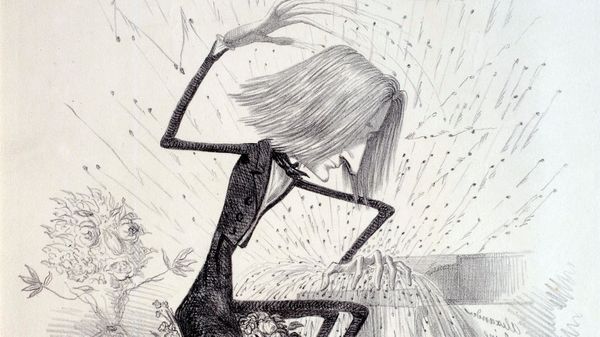 Ainsi, la liste des pianistes légendaires est interminable et leur prouesses ont véritablement provoqué l’avènement d’un instrument toujours plus puissant et brillant, proche du piano de concert d’aujourd’hui.
Développement des écoles nationales
Epoque de révolutions, le XIXe siècle voit une remise au premier plan des particularités musicales nationales. Au-delà de la revendication politique, les compositeurs profitent de mettre en valeur des aspects folkloriques qu’ils intègrent dans leur langage propre.
Ludwig van Beethoven (1770-1827)
Force de l’évolution
Puissance et ténacité
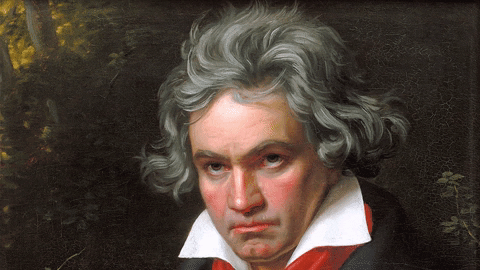 Carl Maria von Weber (1786-1826)
Virtuosité classique
Opéra romantique
Amène une dimension de
«fantastique» à la musique
Maître de l’orchestration
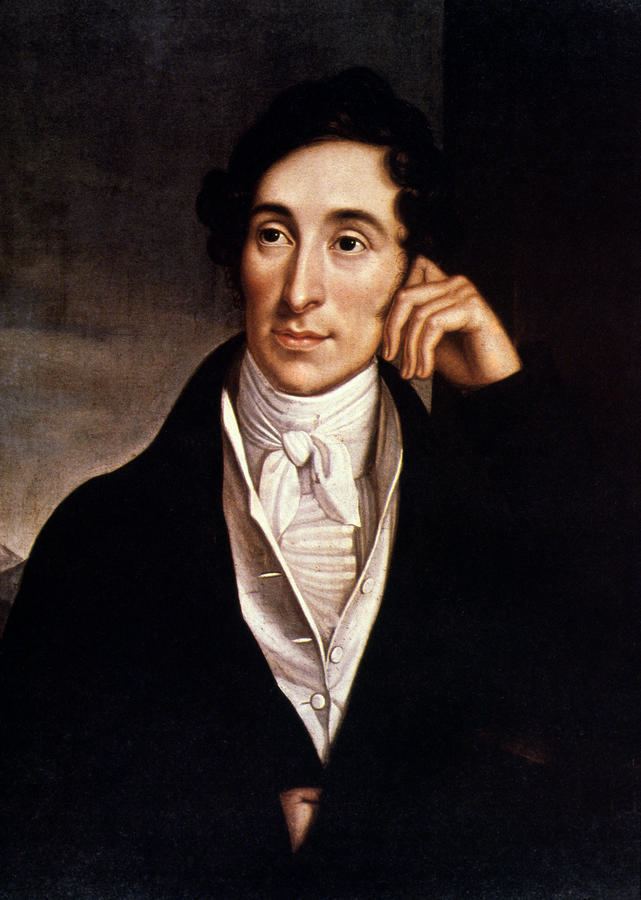 Franz Schubert (1797-1828)
«Wanderer» en son époque
Miracle de spontanéité
La plupart de ses œuvres n’ont pas connu d’exécution de son vivant.
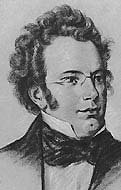 Hector Berlioz (1803-1869)
Inventeur génial et passionné d’orchestration
Pour une fois, compositeur non-pianiste
Anticonformiste au possible…
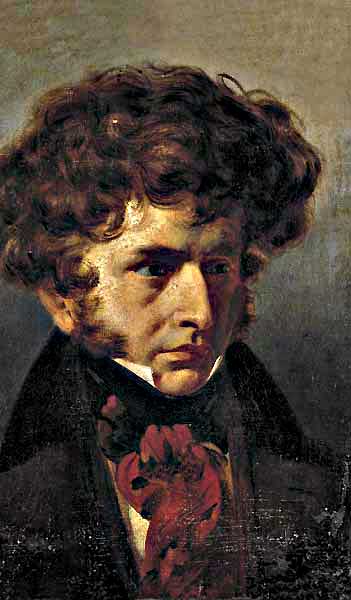 Felix Mendelssohn (1809-1847)
Enfant prodige extraordinairement doué
Né dans un environnement favorisé
Compositeur précoce et interprète brillant et virtuose
Auteur de cinq symphonies, de concertos, de musiques de scène, de musique de chambre et de pièces pour piano
Frédéric Chopin (1810-1849)
Musicien polonais, de culture française, ou l’inverse?
Recherche de l’expression intime, loin de l’exploit
Compositeur pour le piano
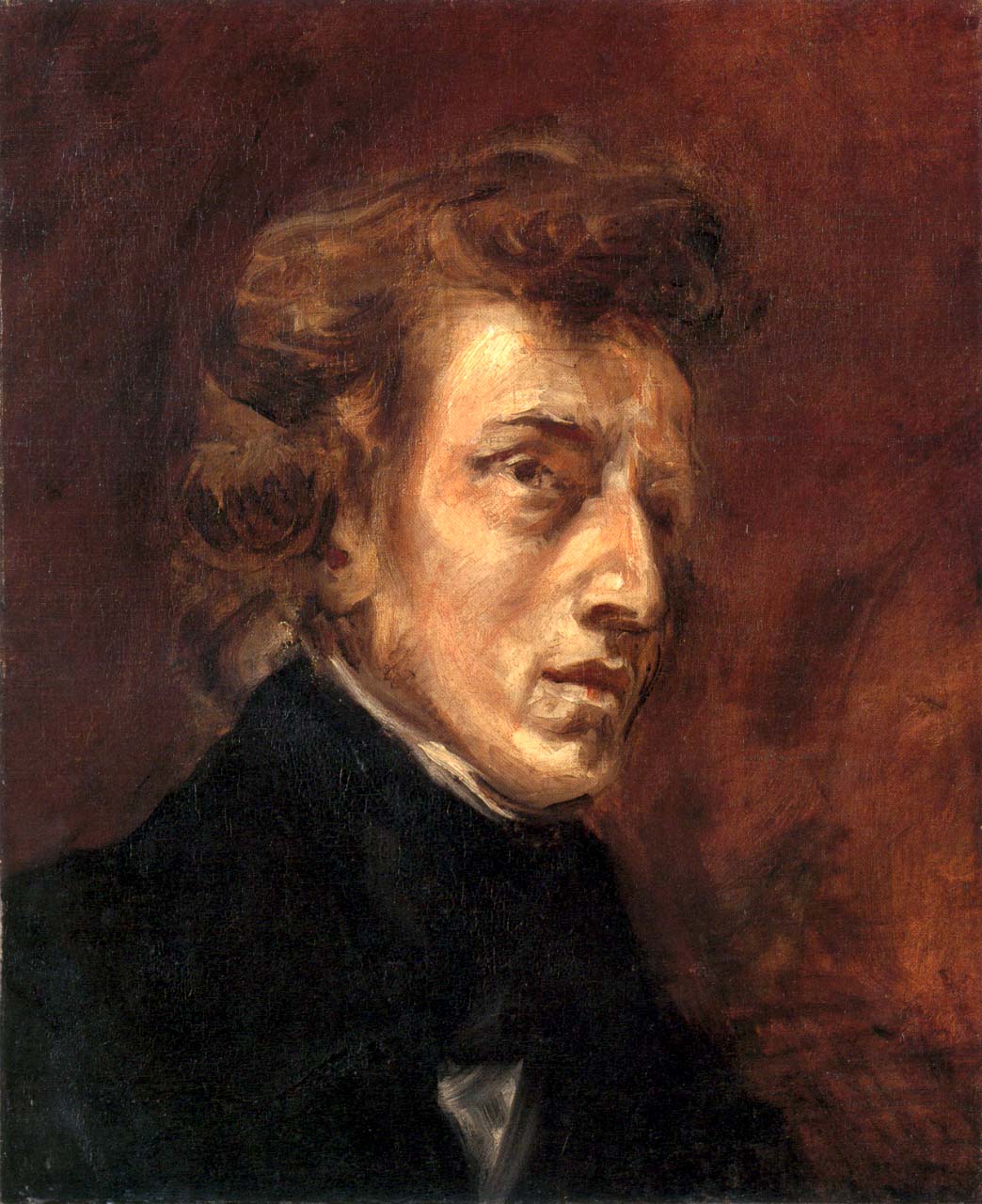 Robert Schumann (1810-1856)
Culture germanique et univers poétique
Personnalité troublée et inspirante
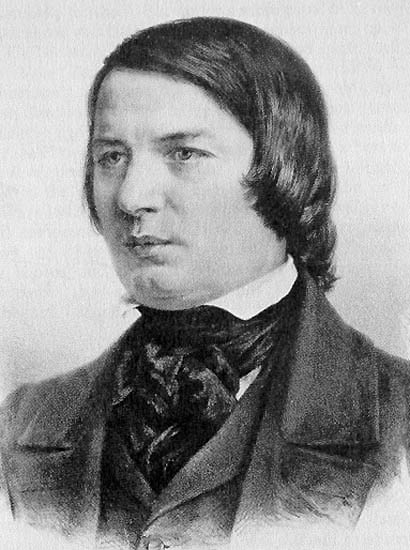 Franz Liszt (1811-1886)
Musicien hongrois, de culture européenne
Virtuose intemporel
Avant-gardiste
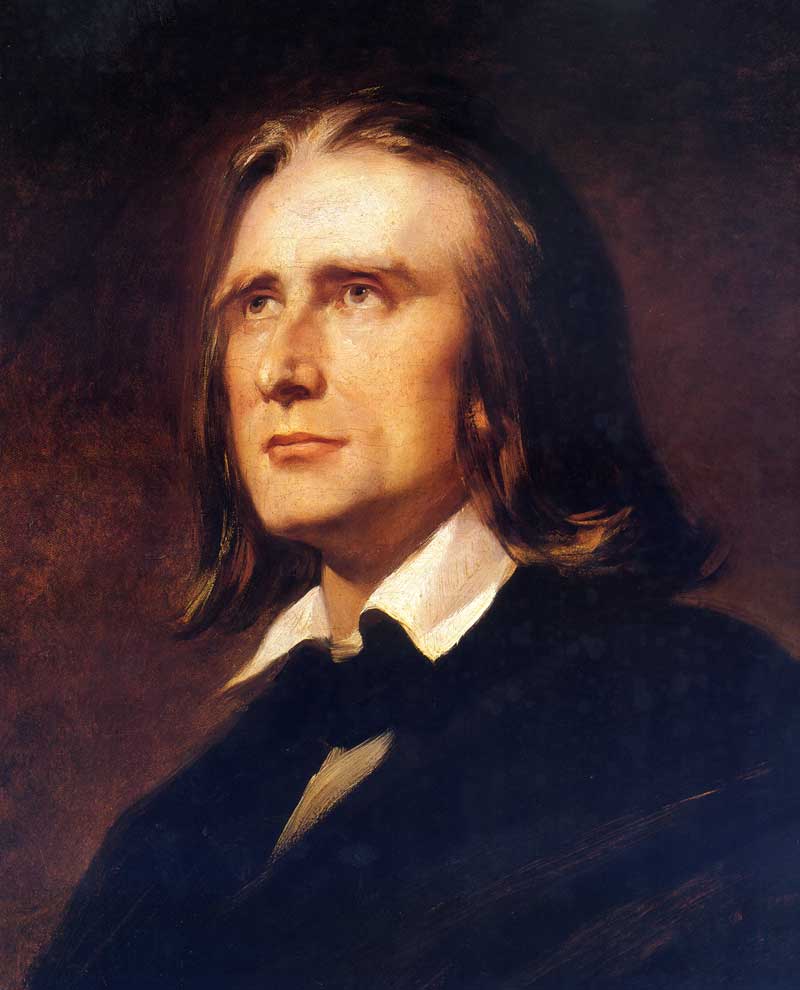 Giuseppe Verdi (1813-1901)
Giuseppe Verdi (1813-1901)
Passionné de théâtre et compositeur de génie, friand d’effets dramatiques
Avec lui, le grand opéra italien trouve un successeur à Rossini, après Bellini et Donizetti.
Plus de trente opéras et de la musique sacrée, essentiellement
Richard Wagner (1813-1883)
Démesure et ambition…
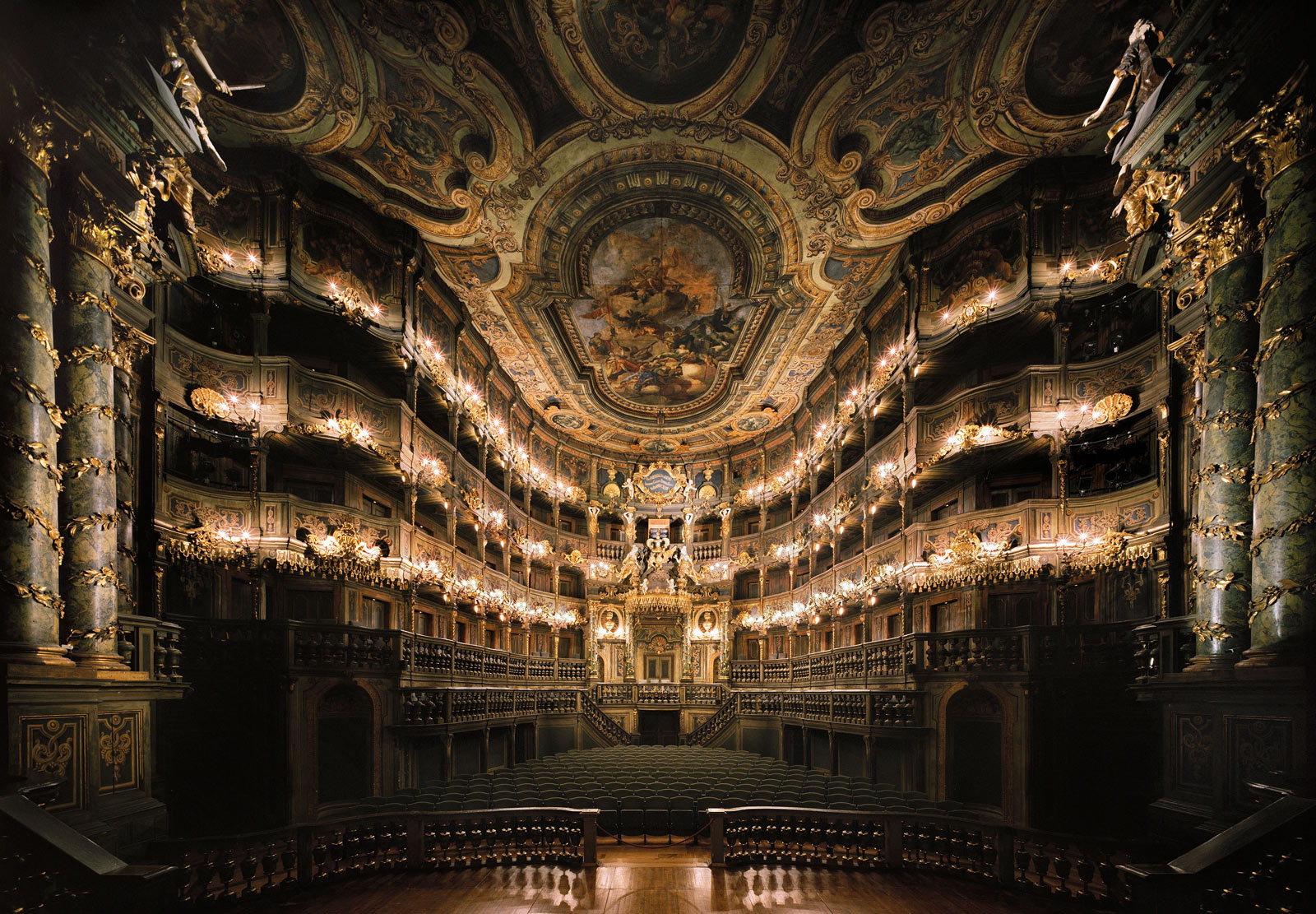 Appropriation d’une technique existante…
Le leitmotiv est un court motif musical qui correspond à un personnage, un objet, une idée, un concept… Ses transformations ouvrent un champ de possibles infini…
Anton Bruckner (1824-1896)
Organiste de génie et professeur au Conservatoire
Adepte du « gigantisme » symphonique -> grandes fresques épiques
Musique symphonique et vocale
Harmonie peu novatrice pour l’époque romantique, mais musique dans la lignée de Beethoven et Schubert…
Johannes Brahms (1833-1897)
Langage classique, expression romantique
Musicien déclaré malgré lui «figure de proue des conservateurs»
Catalogue riche et varié
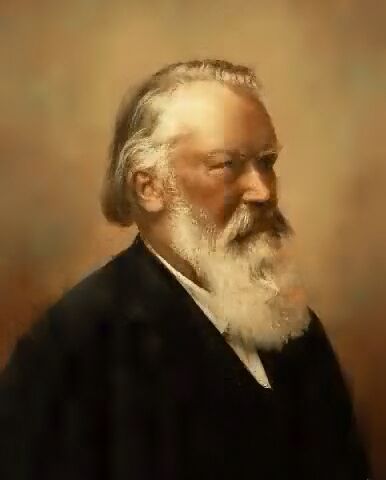 Piotr Illitch Tchaïkovski (1840-1893)
Mélodiste de génie
Musicien actif dans tous les domaines
Situation complexe
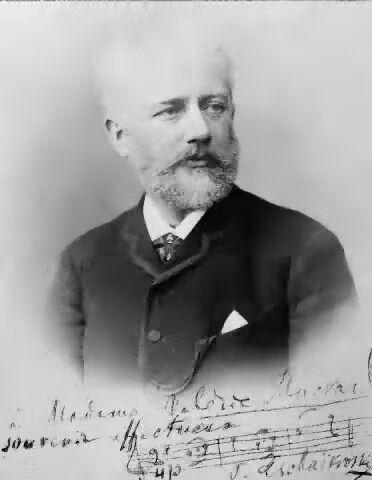 GUSTAV MAHLER (1860-1911)
«La tradition, c’est nourrir les flammes, pas vénérer les cendres.»
Etat des lieux…
Au cours du XIXe siècle, la symphonie (Bruckner…) et l’opéra (Wagner…) ont atteint des sommets d’intensité et des dimensions extraordinaires.
Certains compositeurs tels que Mahler vont faire exploser les cadres formels qui restaient.
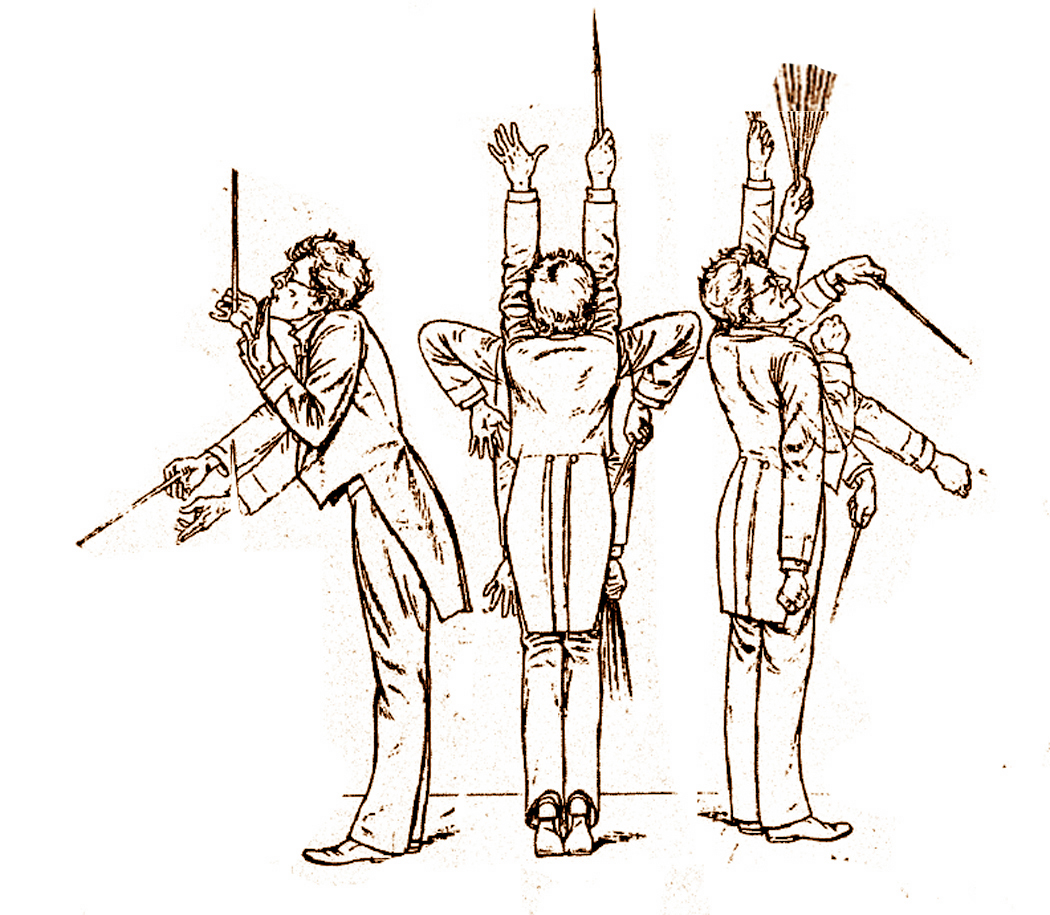 Gustav Mahler
Gustav Mahler s’insère dans la continuité de ces grands musiciens, en poussant toujours plus loin l’exigence instrumentale
Il fait partie des chefs-d ’orchestre les plus influents de son époque
Extrêmement occupé, il ne pourra s’adonner à la composition que pendant les deux mois d’été. Il se consacre alors à la musique symphonique et au Lied avec orchestre.
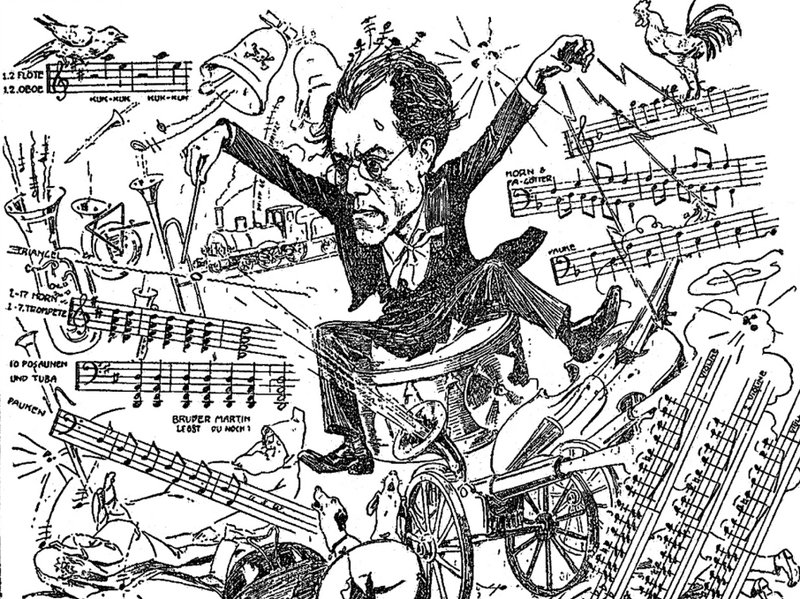 Gustav Mahler
En son temps, Mahler a marqué quantité de musiciens par son extraordinaire exigence, ce qui lui a valu très souvent des conflits avec ceux-ci.
Fin connaisseur de l’orchestre et découvreur de génie, il va pousser toujours plus loin la complexité de son écriture orchestrale.
Maniaco-dépressif et d’une sensibilité maladive, Mahler va pousser l’expression romantique à son paroxysme, parfois à la limite de ce que permet le système tonal qu’utilise encore sa musique.
RICHARD STRAUSS (1864-1949)
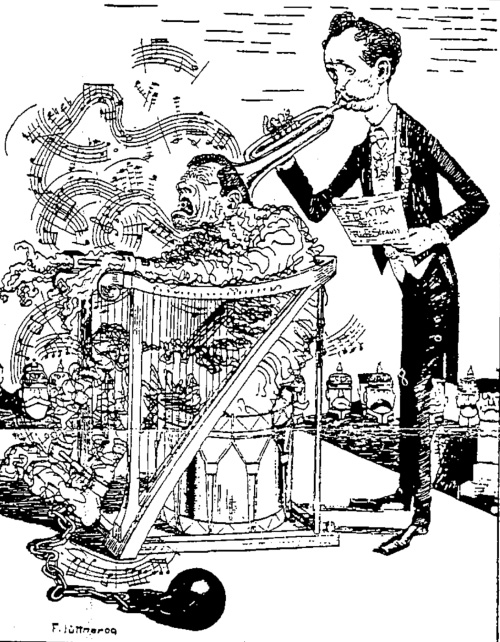 Richard Strauss
Richard Strauss est un des plus grands compositeurs d’opéra et de musique symphonique du début du XXe siècle.
Il a été particulièrement actif dans le domaine lyrique, ainsi que comme compositeur de poèmes symphoniques.